Phòng giáo dục và đào tạo quận Long Biên
Trường mầm non Long Biên A
Lĩnh vực: Phát triển ngôn ngữ
Đề tài: Thơ “ Đàn kiến nó đi”
Lứa tuổi: 5 – 6 tuổi
Giáo viên: Lê Thị Thuỳ Trang
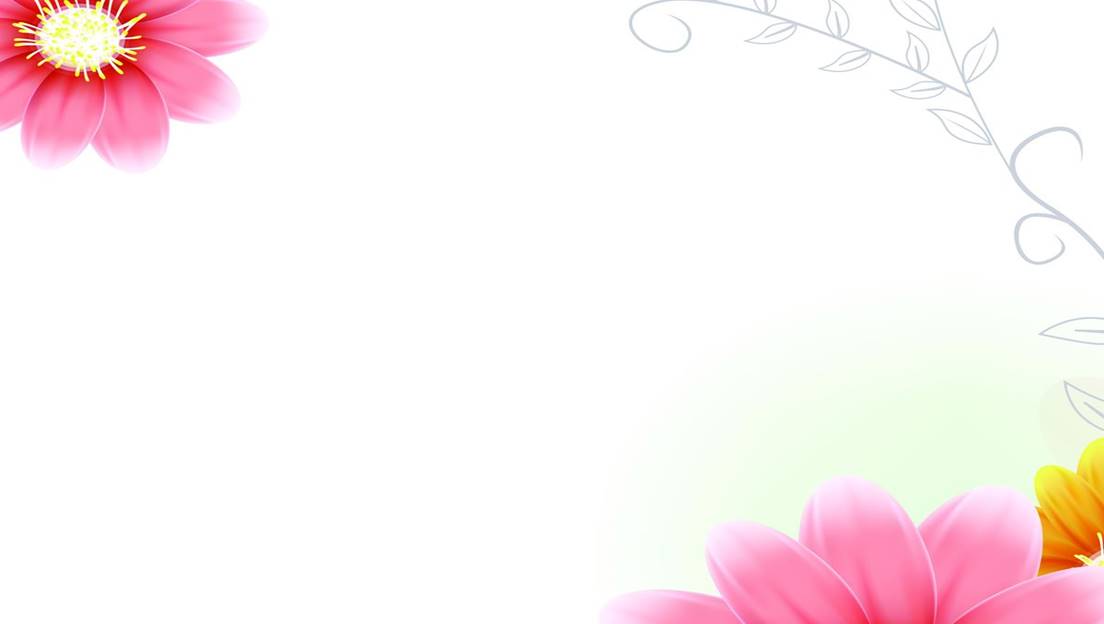 CÂU ĐỐ
Con gì bé tí. Đi lại từng đànKiếm được mồi ngonCùng tha về tổ?
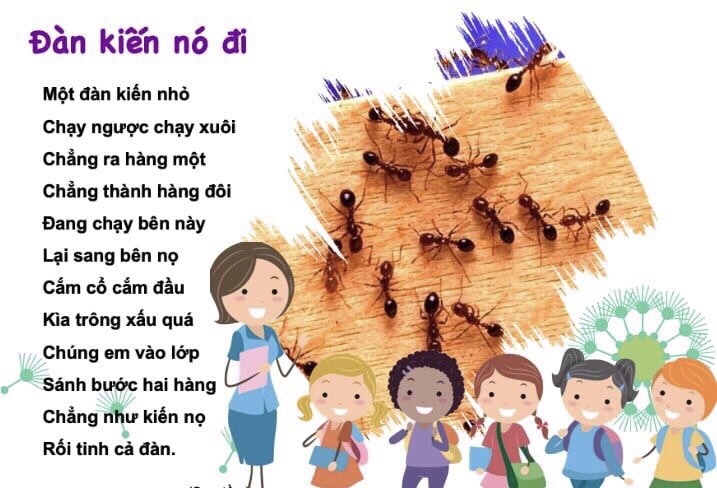 Tác giả : Định Hải
Đàm thoại – Trích dẫn
Cô vừa đọc cho các con nghe bài thơ gì?
                  Của tác giả nào?
Đàm thoại – Trích dẫn
Khổ thơ đầu tiên tác giả miêu tả đàn kiến như thế nào?
Đàm thoại – Trích dẫn
Đàn kiến ở trong đàn đi lại ra sao?
Đàm thoại – Trích dẫn
Khi vào lớp các bạn nhỏ đi như thế nào?
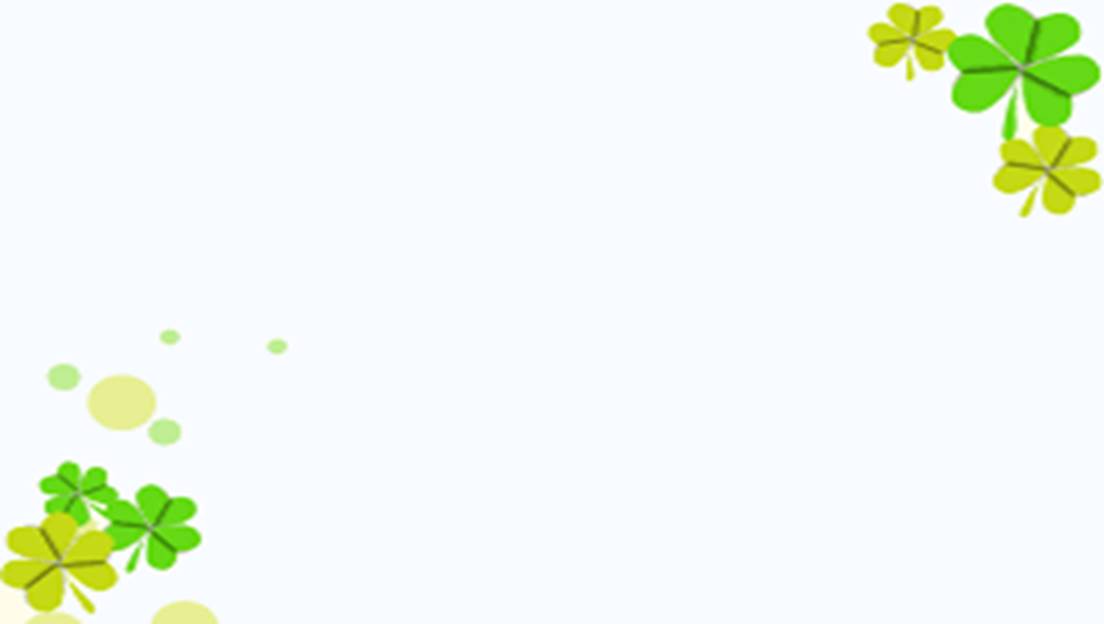 XIN CHÀO VÀ HẸN GẶP LẠI